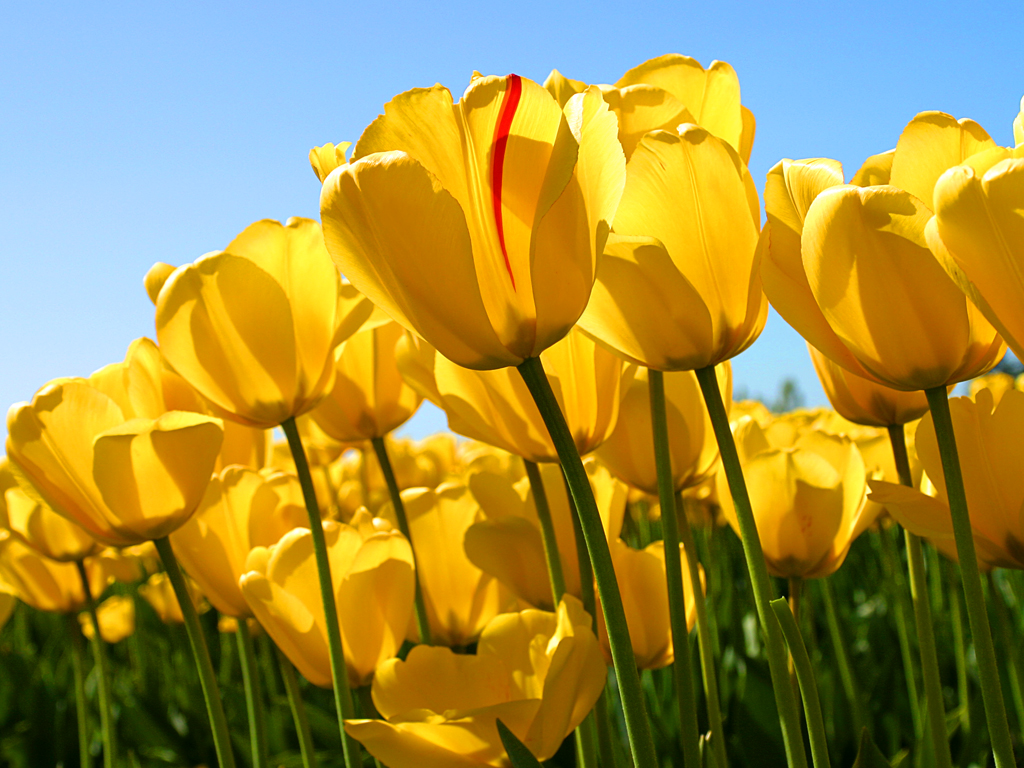 ¯^vMZg
welq: imvqb
Aa¨vq : cÖ_g
cwi‡ek imvqb
Dc¯’vcbvq:
				‡gv:gvRnviæj Bmjvg †PŠayix
		   cÖfvlK : imvqb
wk‡ivbvg:
evqy gÛ‡ji Dcv`vb
N~wb©So ev mvB‡K¬vb
mvB‡Køvb wKfv‡e m„wó nq ?
‡gvj msL¨v
c„w_exi evqygÛj, c„w_ex‡K cwi‡ewóZ K‡i  _vKv  GKwU M¨v‡mi Av¯ÍiY |    gva¨vKl©Y kw³ w`‡q  c„w_ex GB Av¯Íib‡K   a†i  iv‡L  |
ï¯‹  evZv‡m,
    bvB‡Uªv‡Rb   78.09 %
    Aw·‡Rb     20.95   %
    Kve©b-WvB-A·vBW   0.039% 
    AvM©b 0.93  %  Ges mvgvb¨  cwigv‡b  Ab¨vb¨                         M¨vm  _v‡K |
evqygÛ‡ji wewfbœ AÂj mg~n
Uª‡cvwùqvi t 0Ñ16 wK.wg Gi g‡a¨          
 evqygÛ‡ji 75% M¨vm _v‡K
Uª‡cv‡cvR t Uª‡cvwùqvi-Gi Dc‡iB GB ¯Íi |
÷ªv‡Uvwm&dqvi t 16Ñ50 wK.wg ch©šÍ GB ¯Íi we¯Í…Z |
†g‡mvwùqvi t 50-85 wK.wg ch©šÍ GB ¯Íi              
  we¯Í…Z |
_v‡g©vwm&dqvit 85 wK.wg Gi DaŸ© n‡Z GB ¯Íi we¯Í…Z |
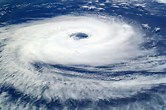 wPÎ t mvB‡K¬vb
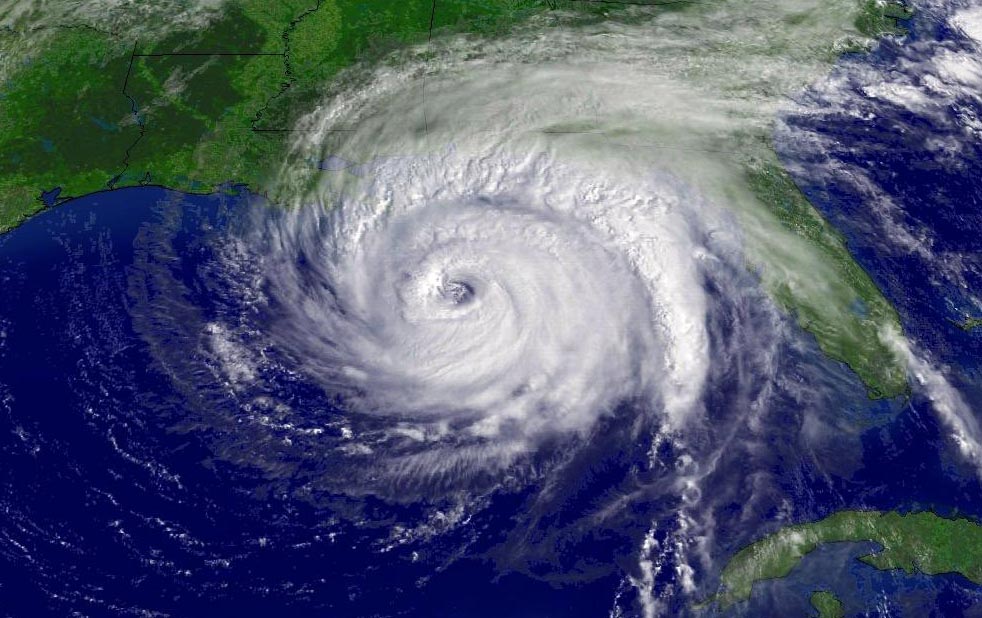 wPÎ t mvB‡K¬vb
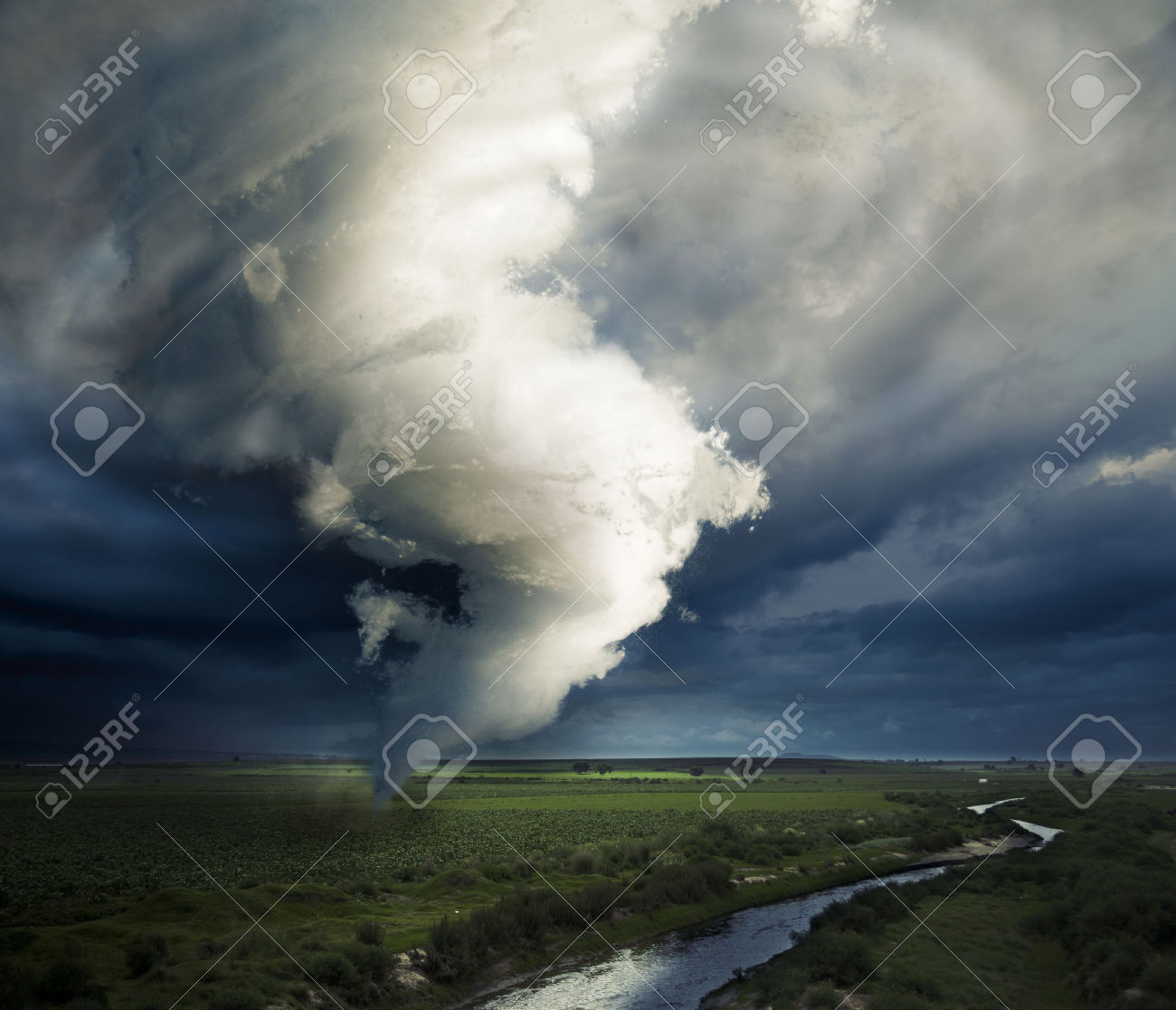 wPÎ t mvB‡K¬vb
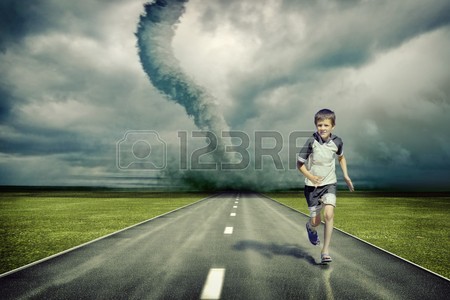 N~wb©©So ev mvB‡K¬vb wK ?
GKwU wbw`©ó Ave× ¯’vb wb‡q c„w_exi NyY©‡bi GKB w`‡K 	AveZ©bkxj d¬zBW MwZ‡K N~wb©So ev mvB‡Køvb e‡j|
R‡jv”Qvm wK ? 
mgy`ª DcK‚jxq AÂ‡j N~wbS‡oi Kvi‡Y DcK‚‡ji Dci m„ó cÖPÛ evZv‡mi MwZ‡e‡Mi Rb¨ mgy`ªc„‡ôi Rjivwki A¯^vfvweK D”PZvq dz‡j DVvi NUbv‡K R‡jv”Qvm e‡j |
evqygÛ‡ji ¸iZ¡ t
1.ÿwZKviK iwkœ n‡Z cwiÎvb
2.c„w_exi ZvcgvÎvi fvimvg¨ iÿv
3.Rxeb avi‡Y mnvqZv Kiv
4cvwb Pµ m„wó‡Z mnvqZv Kiv 
5.evqykw³ e¨envi
?
g~j¨vqb t
		R‡jv”Q¡vm wKfv‡e m„w&ó nq ?
        	evqygÛ‡ji Ecv`vb ¸‡jv wK ?
        	‡gvjmsL¨v wK ?
evwoi KvR t
	
	evqygÛ‡ji AÂj mg~n e¨vL¨v Ki|
 
	mvgyw`ªK R‡jv”Q¡vm wKfv‡e m„wó nq ?
ab¨ev`